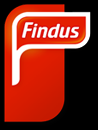 FINDUS производство на грах
ЕДНА ДОБРА ПРАКТИКА ОТ ШВЕЦИЯ
Staffan Sundsten
2013-11-06
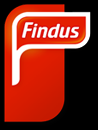 FINDUS производство на грах
Свежо замразените зеленчуци имат много предимства. Някои от тях са дори по-здравословни от така наречените свежи.  Например – грах ! Това не е учудващо, защото отнема по-малко от три часа от момента на прибиране на граха от полето до замразяването му.  Findus избира внимателно всяко растение и всеки терен, където то ще бъде отглеждано .
Собственият модел на Findus LISA (Low Input Sustainable Agriculture)  - води до значително намаляване на влиянието на климата и околната среда.  От 1980 г.  Findus допринася за намаляването на щетите на околната спеда само чрез отглеждането на грах.
Нашите зеленчуци са безопасни и с висока хранителна стойност, без наличие на остатъчни вредни вещества. Ние го наричаме  “Качество за бебешки храни”. Мислейки за хората и околната среда Findus  отглежда грах, спанак, зеле, морковиу, артишок, копър, магданоз и други листни подправки в полетата на Южна Швеция.
2
FINDUS – производство на грах
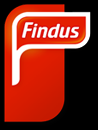 Жътва

Четири жънещи групи с комбайни Ploeger в полето с грах. Трактор с влекач  събира ожънатия грах. В рамките на 3 часа грахът ще бъде замразен в завода на Findus в Bjuv
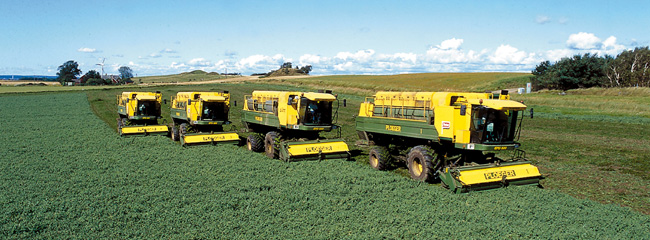 3
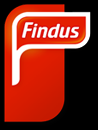 FINDUS – произвоство на грах
Потапяне с лед и транспортВсяка група жъне между десет до петнадесет тона на час. На всеки 40 минути камион тръгва от полето към фабриката.  Ако е горещо отвън, в камиона се поставя лед, защото както се знае, грахът бързо се разваля при високи температури.
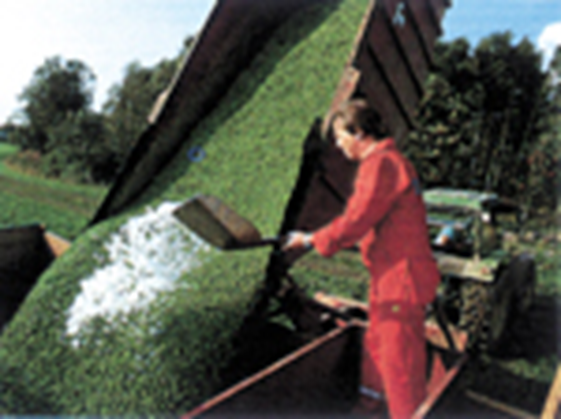 4
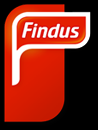 FINDUS производство на грах
Претегляне и измиванеВсяка доставка де претегля и тества при пристигане във фабриката. Когато грахът се разтовари, преминава през грубо почистване, а камъни, пръст, механични примеси, шушулки и други чужди тела се отделят от него.
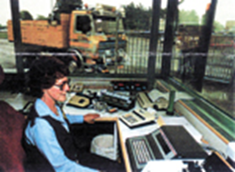 5
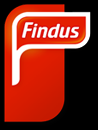 FINDUS производство на грах
СортиранеГрахът се сортира на три групи-така наречените фракции
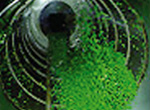 6
FINDUS производство на грах
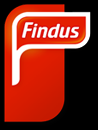 БланширанеГрахът се бланшира бързо във вода с 98 С температура , за да се запази добрия вкус.  Точното време за бланширане зависи от това колко едър и зрял е грахът. Директно след това, грахът бързо се охлажда в студена вода.
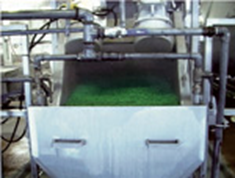 7
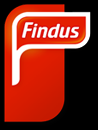 FINDUS произвоство на грах
Сортиране по качествоГрахът се отделя по размери. Средната фракция се отделя според качеството и съдържанието на захар и нишесте.  Високото и постоянно качество  на граха на Findus го прави уникален. Сортираните по големина гряхчета преминават на следващата стъпка – сортиране по цвят.
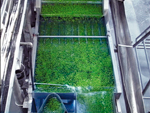 8
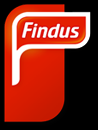 FINDUS производство на грах
Сортиране по цвятГрахът преминава през машини с камери за инспекция  и въздушни пушки, които изхвърлят грах с дефекти в цвета, дръжки, клечки и плевели.
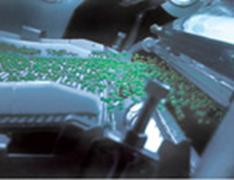 9
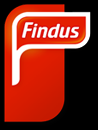 FINDUS производство на грах
ЗамразяванеВсяко зрънце грах се замразява индивидуално . За 8 минути грахът флуидизира в така наречения кипящ слой и в машините   "FloFreezers" се замразява при -30 °C температура на въздуха
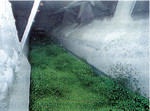 10
FINDUS производство на грах
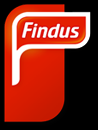 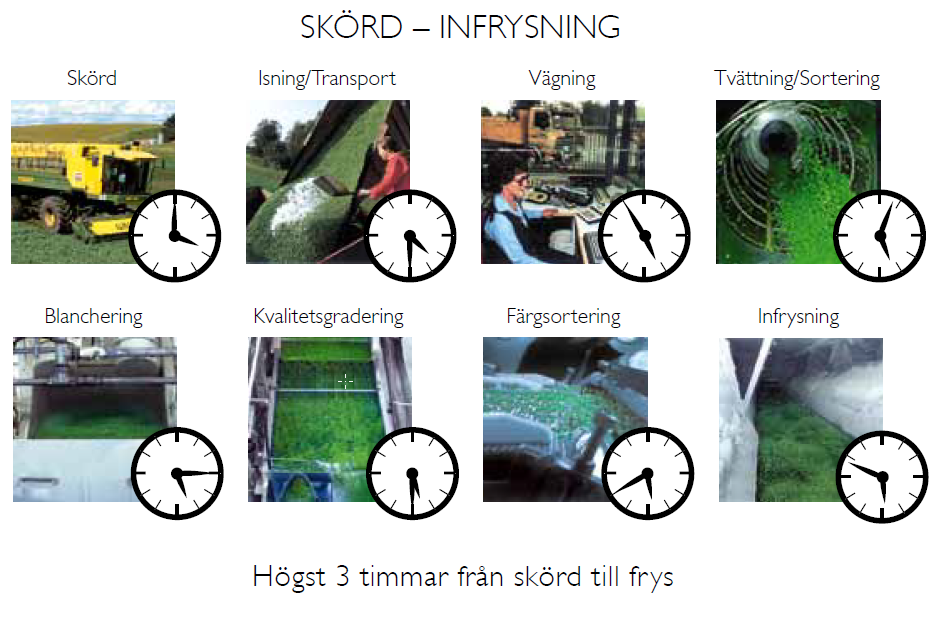 11
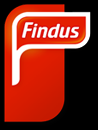 Повече от 40% от билките и зеленчуците, които Findus продава се онглеждат в Швеция. 
Това е зеленчук, подходящ за нашите климатични условия. The Други зеленчуци и подправки, за които са необходими по-топли условия, внасяме – напримре босилек от Италия и Испания, най-вкусните броколи от Южна Америка.
Зеленчуците и билките винаги зависят от климата: например достъп до вода, добра почва, слънчева светлина. Понякога резултатите на едно място могат да бъдат многократно по-добри от тези на друго място. 
Някои зеленчуци винаги се отглеждан в Швеция, това са зеленчуци, които пасват на Шведския климат. Например спанак, копър, зеле, кореноплодни. В някои сезони обаче условията не позволяват максимални добиви – тогава внасяме от други страни.
12
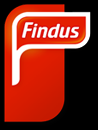 Произход
Патладжан: Испания
Бамбукови пръчки:  Китай
Черна гъба: Китай
Карфиол: Полша, Белгия, Франция, Холандия, Испания 
Броколи: Еквадор, Гватемала, Испания
Брюкселско зеле: Белгия, Холандия
Сладък грах: Гватемала, Китай 
Бейби зелен фасул: Белгия, Холандия, Франция
Рязан фасул:  Белгия, Холандия, Полша
Цял малък фасул: Франция, Белгия, Холандия
Цял малък фасул: Франция, Белгия
Фасул, червен : САЩ, Китай, Аржентина
Фасул, черен:  Китай, Боливия, САЩ, Канада
Гъби: Дания, Холандия
Жълто цвекло: Швеция
Зеле Швеция: Sweden 
Нахут: САЩ, Турция
Пащърнак: Швеция
Корени от лотос : Китай
Лук, жълт и червен: Полша, Франция, Турция, Дания, Белгия, Испания, Китай
Царевица на кочан: Унгария
Царевица : Холандия
Франция, Унгария
Мини царевица: Виетнам, Тайланд
13
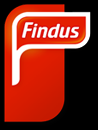 Произход
Моркови: повечето сортове произвеждаме в Швеция, някои внасяме от други държави
Беби моркови: Белгия, Холандия
Печени моркови: ИспанияЧерни: Испания
Пащърнак: Швеция, Белгия
Печен пащърнак: Испания
Чушки, червени: Гурция, Испания
Чушки, жълти: Испания
Чушки, зелени: Турция, Испания
Картофи: Германия, Дания, Франция, Холандия, Белгия , Швеция 
Праз: Белгия
Фасул Романа: Белгия
Цвекло: Белгия
Печено цвекло : Испания
Корени магданоз:  Полша
Romanesco зеле:  Еквадор
Червено цвекло: Швеция
14
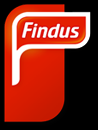 Origin
Spinach: Most  of the spinach, we grow in Sweden. Some varieties we import from Holland and Spain
Spinach leaves: Belgium, Holland
Spinach, stewed: Sweden
Spinach with garlic: Spain
Chopped spinach: Sweden,
Asparagus: Chile, Peru 
Saslify Belgium, Holland
Sugar Peas: China
Sugar Snap Peas, (Mined Sugar Peas): Guatemala, China
Sweet potoatoes: Peru, Spain
Tomatoes: Spain, Poland, Hungary, Turkey
Water Chestnut: China? 
Garlic, green China
Zucchini: Poland? 
Grilled Zucchini: Spain
Youcai China
Peas: Sweden
15
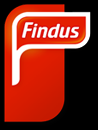 OriginThe herbs
Basil: France
Dill: Sweden
Chives: Sweden
Italian spices: France? Coriander: France
Parsley: Sweden
Oregano: France
Thai Spices: France, Thailand, Vietnam, China, Guatemala, Egypt, Peru
Herbs Provencale: France
16